TABLA DE RESULTADOS
TABLA DE RESULTADOS
TABLA DE RESULTADOS
COBERTURA DE LAS CELDAS EN LA CIUDAD DE GUAYAQUIL
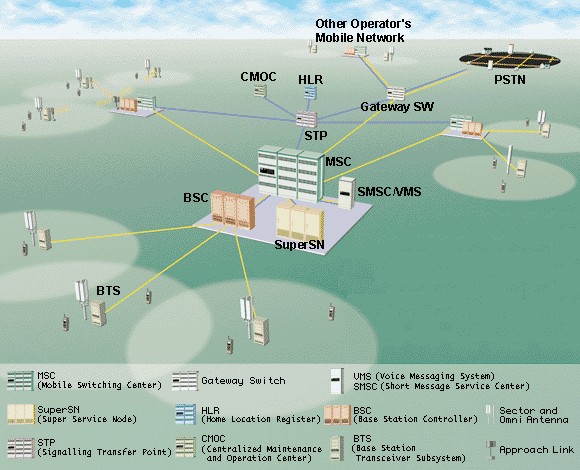 TOTAL DE ESTACIONES BASE
Número Total de Estaciones Base =
[(Cobertura)² + (capacidad)²]½
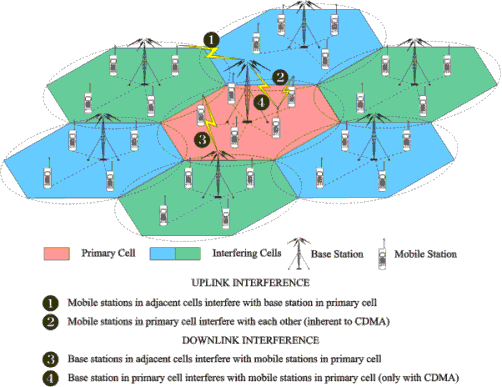 TOTAL DE TRÁFICO
Número de llamadas hora pico  = 15719
Tiempo de retención = 150 seg.
Total de tráfico en hora pico =
 (15719 x 150) / 3600 = 654,96 Erlangs
MODELOS DE PROPAGACIÓN
MODELO DE PROPAGACIÓN
COST 231 Hata

A(db) =  46,3 + 33,9xLog(F) - 13,82xLog(H) + [44,9 - 6,55 + 	    + Log(H)xLog(D)] + C
A = Pérdida de señalización
F = Frecuencia de MHz ( entre 1700 y 2000 MHz)
D = Distancia entre la estación base y la terminal en Km.
H = Altura efectiva de la antena de la estación base en metros.
C = Factor de corrección de ambiente.
	-2db = ambiente urbano densamente poblado
	-5db = ambiente urbano con población media.
	-8db = ambiente suburbano densamente poblado
	-10db =  ambiente suburbano con poblacióm media.
	-26db = áreas rurales.
POTENCIA
Potencia = Sms - Margen de intrface del receptor - Lconector, varios -  	       Línea de transmisión - Gantena - Adb -
	       - Margen desvanecimiento - Lpenetración.


Donde:
L = Pérdida
G = Ganancia
S = Sensibilidad
A = Pérdida de Propagación
PRESUPUESTO DE ENLACE
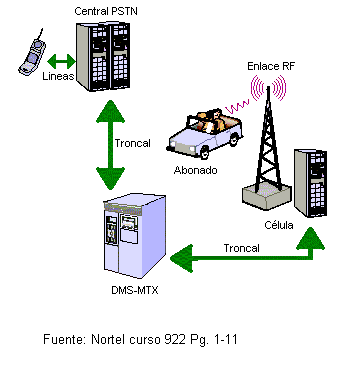 PRESUPUESTO DE ENLACEEjemplo del modelo de presupuesto de un enlace de señalización directa CDMA.
PRESUPUESTO DE ENLACEEjemplo del modelo de presupuesto de un enlace de señalización directa CDMA.
PRESUPUESTO DE ENLACEEjemplo del modelo de presupuesto de un enlace de señalización inversa CDMA.
PRESUPUESTO DE ENLACEEjemplo del modelo de presupuesto de un enlace de señalización inversa CDMA.
Consideraciones Prácticas para la selección de sitio.
Evitar las redes direccionales de AM
 Evitar estaciones AM no direccionales
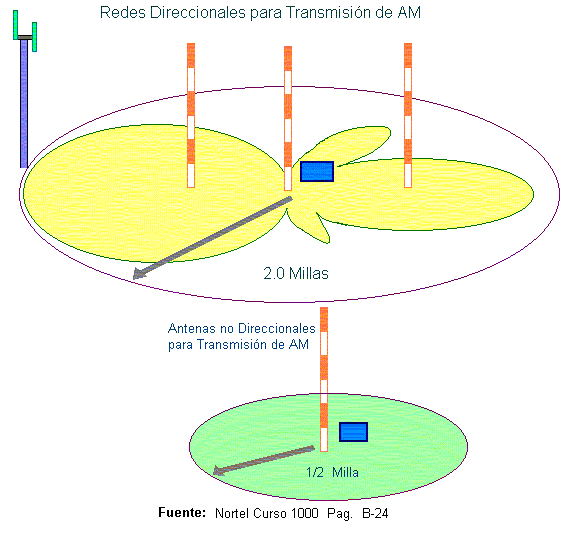 Consideraciones Prácticas para la selección de sitio.
Evitar colocar antenas celulares en las cercanías del campo o dentro del radio de estacions emisoras de alto poder UHF - TV,VHF - TV Y FM
 Sitios predetectados cercanos a otras antenas con analizador de espectros.
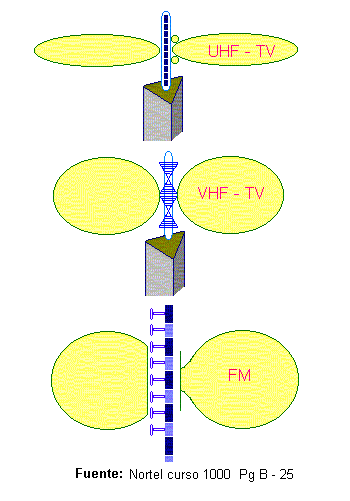